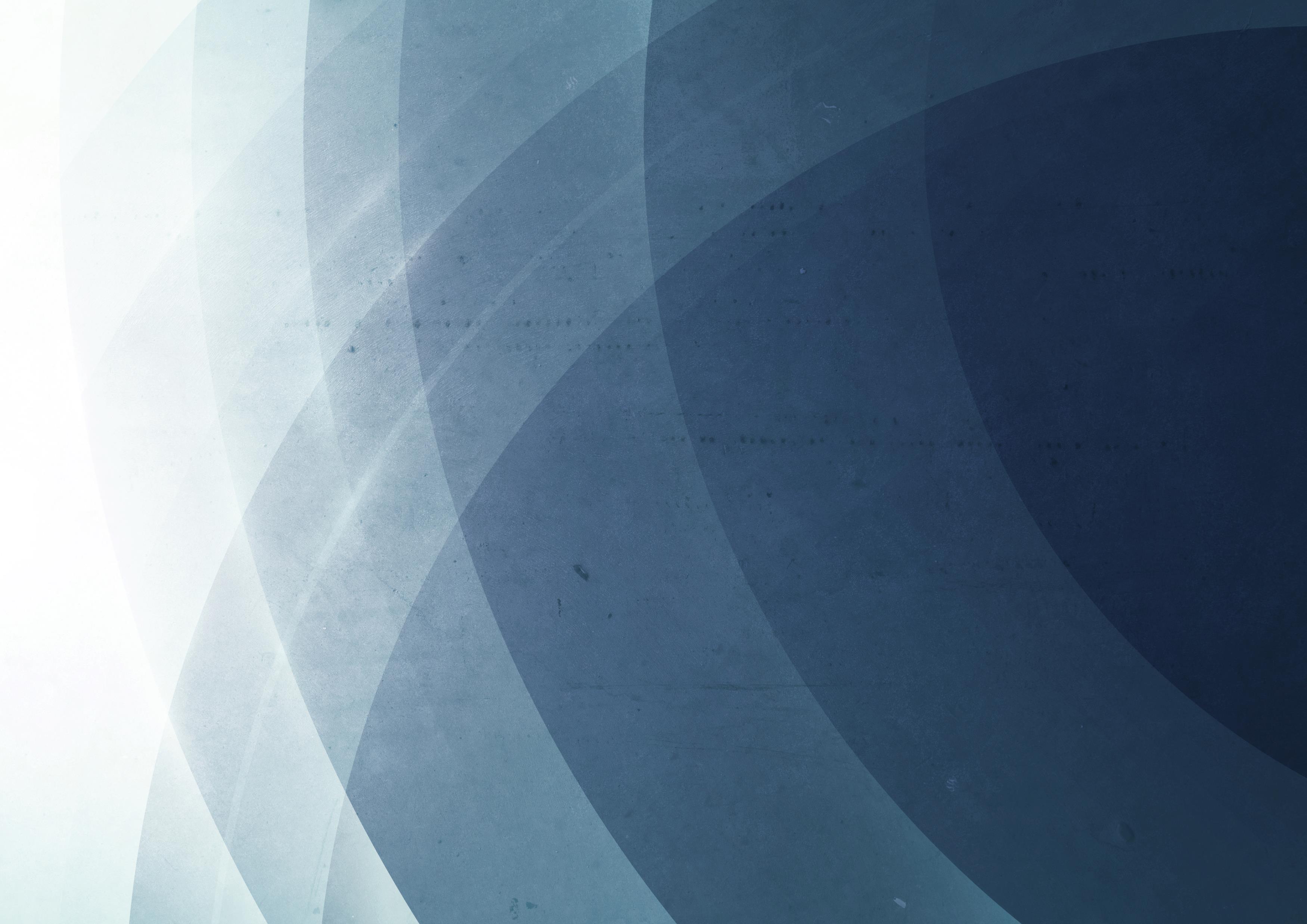 CREST February 2022
Welcome!
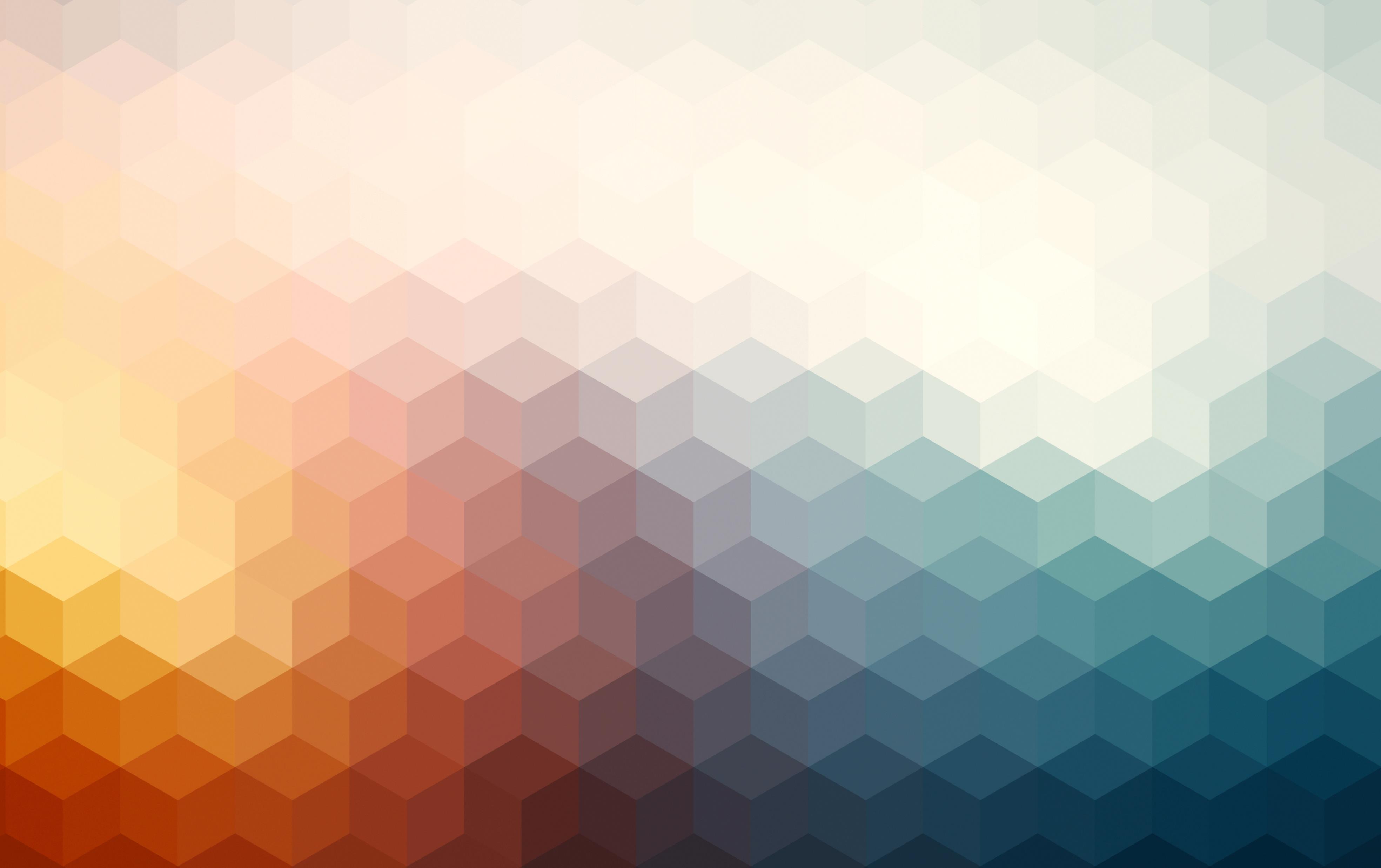 Agenda
988- Emily Yang 
Update on progress
Crisis Services in SE Minnesota
2021 data review 
Prairie Care- Ethan McConkey
PHP programming
Training
What do we want to see for 2022?
Strategic Planning 
Housing
Transportation
USS 
Implementation
2022 Legislative Session
Updates (if time allows)
988- Emily Yang (MDH)
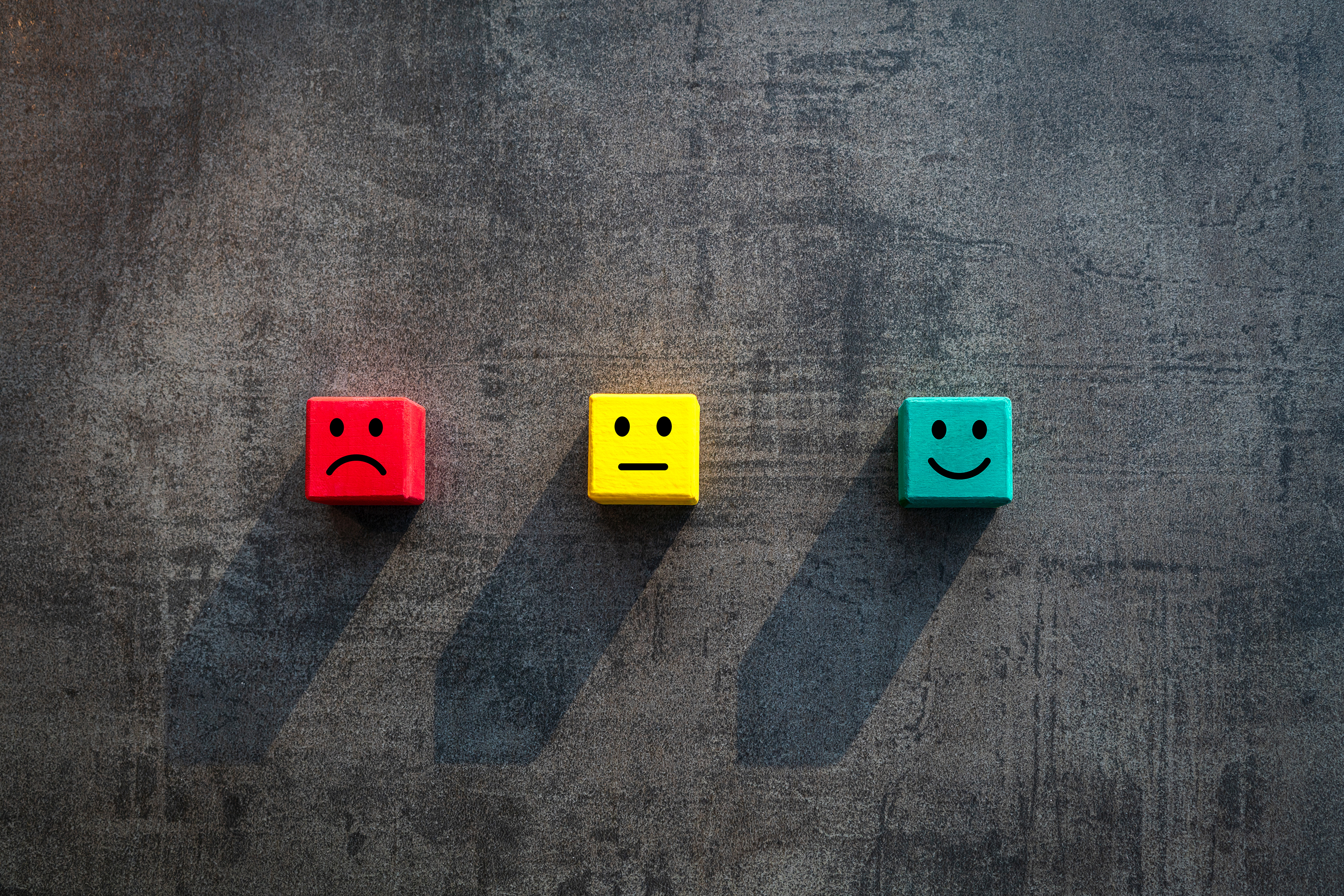 Crisis Services in SE Minnesota
Jennifer Peterson- Mobile Crisis Coordinator 
Crisis Response For Southeast Minnesota
Mobile Crisis 
SERCC
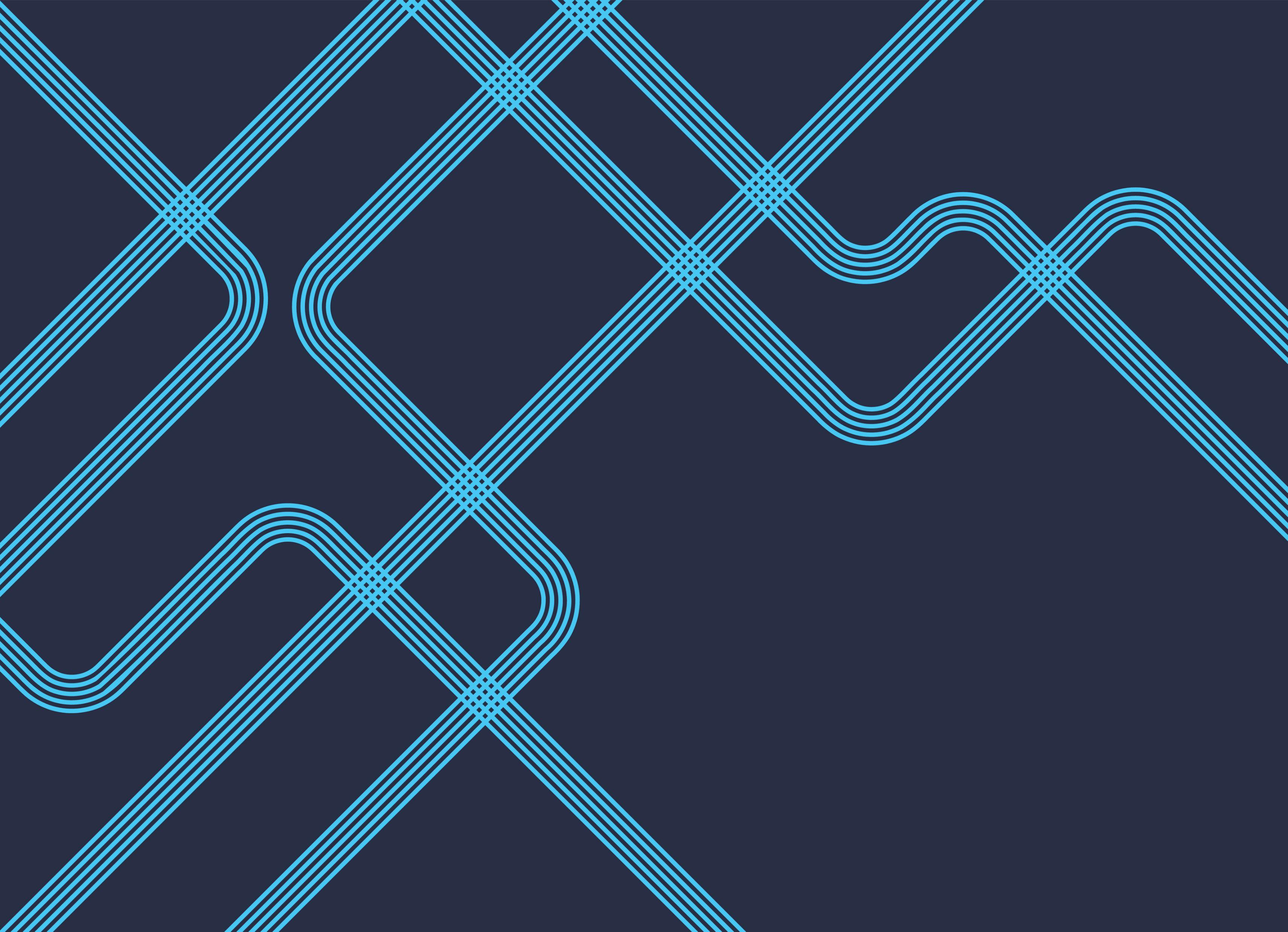 Prairie Care-PHP
Ethan McConkey
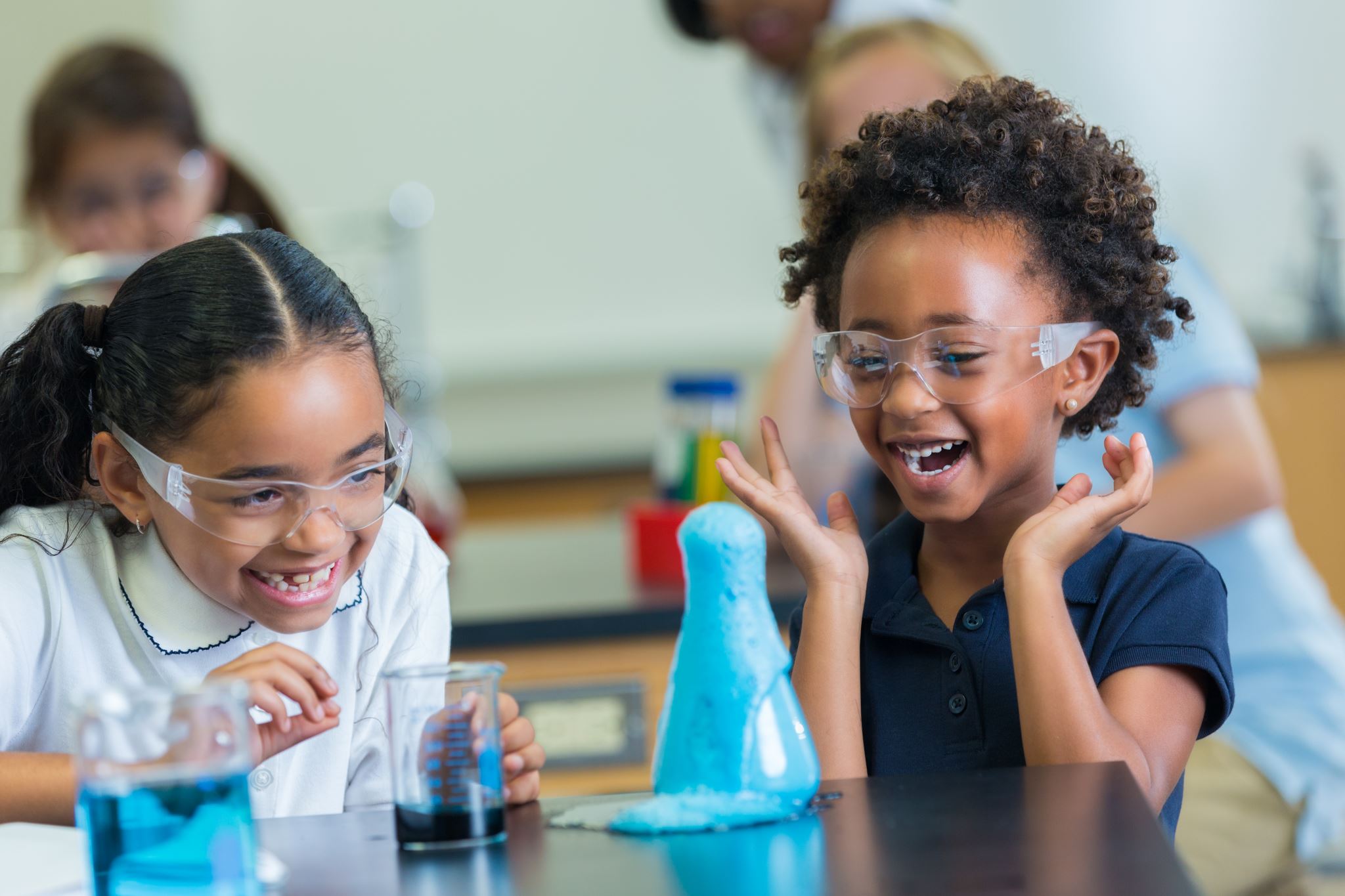 Training
What do teams need in 2022?
Clinical topics?
Train the trainer options?
Format- Virtual or In-person?
Other?
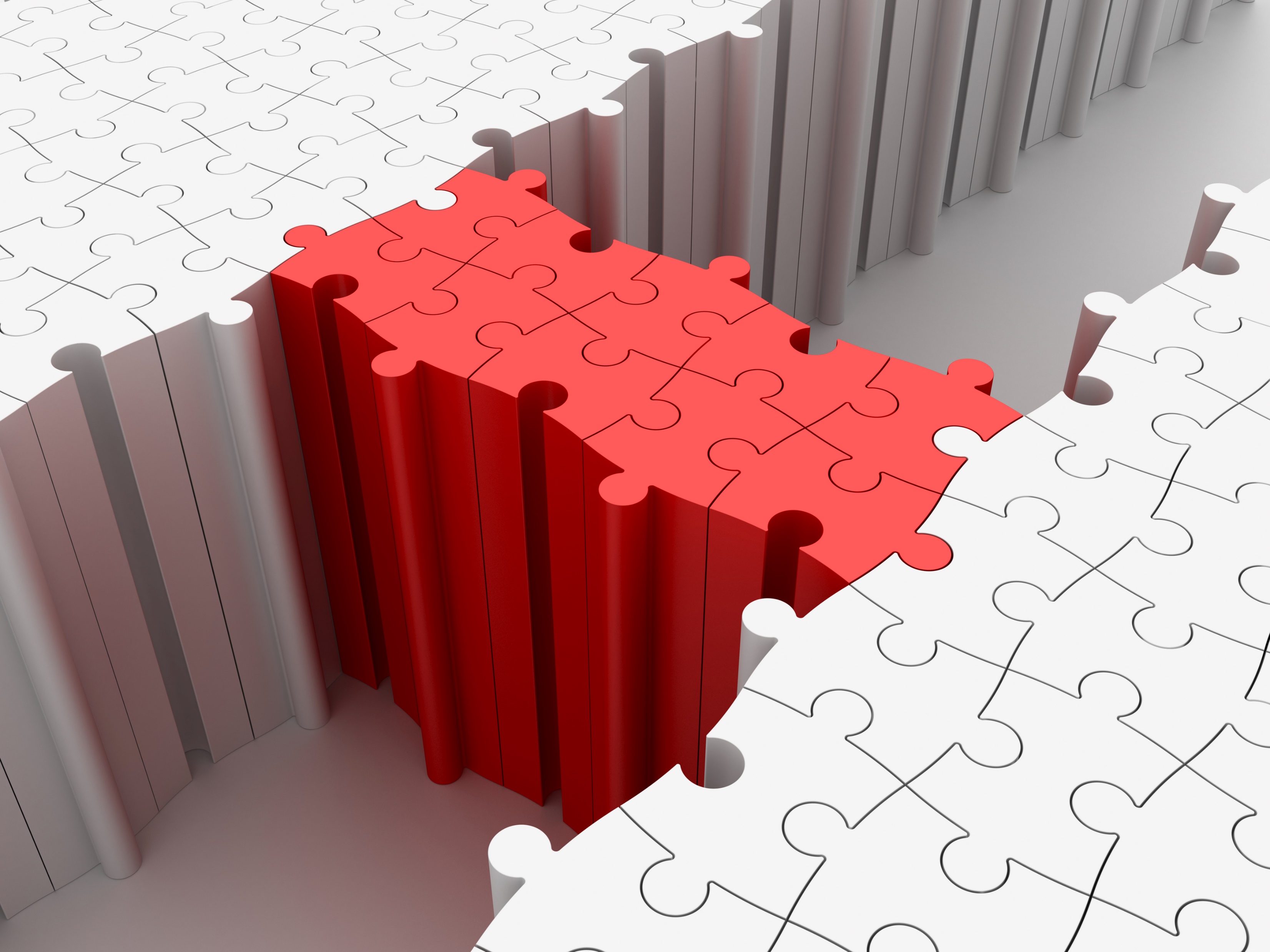 Strategic Planning
Housing
Focused on individuals with complex barriers
Transitional housing
Scatter Site
Strong relationship to programming
Transportation
Protected Transportation
On-boarding provider(s)
Looking at LOS system
Supporting legislation
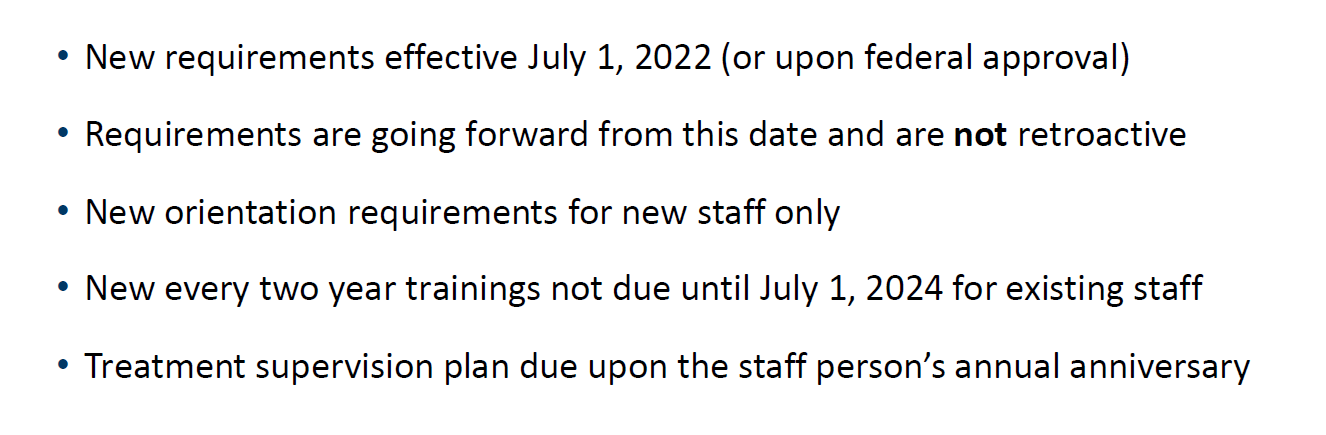 Uniform Service Standards
Slides Document
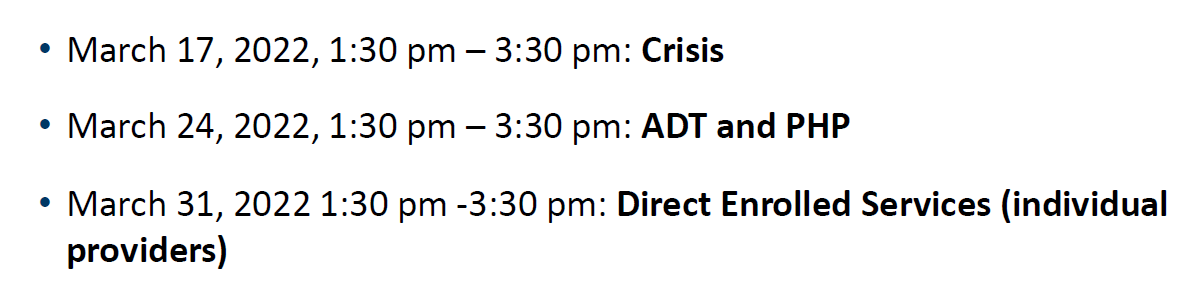 Webinar Schedule
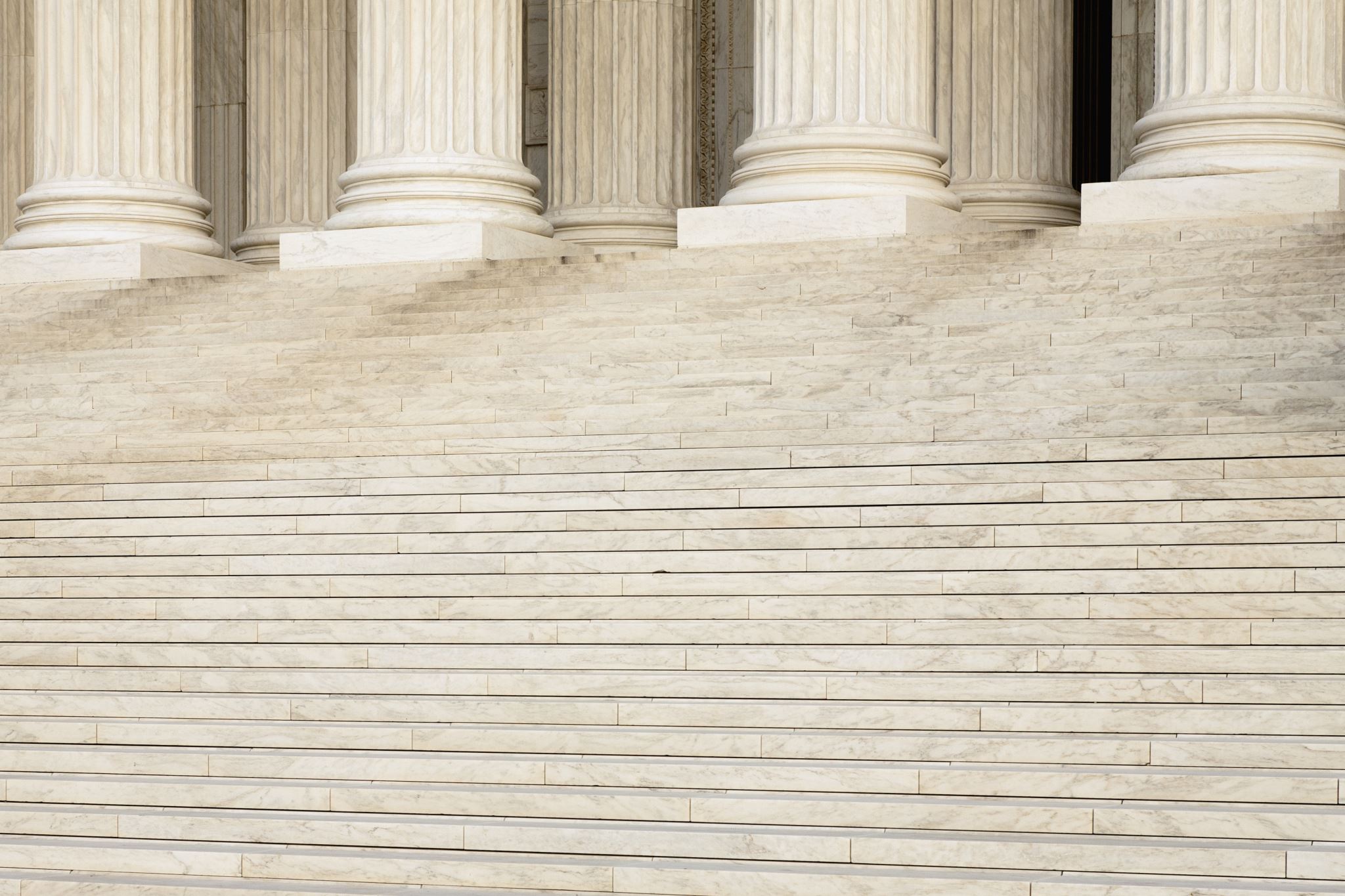 2022 Legislative Session
Priorities
AMHI/CSP language changes 
Great appropriations 
Crisis Services for youth
Competency restoration services: the continuum of where and how such services should be offered and to which populations
Bonding Expansion
Safety Net/In-patient Units
Early Bills Introduced
IRTS-SF 2674
Notwithstanding any other provision of law, the license holder may operate a locked facility to provide treatment for patients who have been transferred from a jail or have been deemed incompetent to stand trial and a judge determines that the patient needs to be in a secure facility. The locked facility must meet building and fire code requirements.
Department of Behavioral Health-SF 2845
Removing BH services from DHS and creating a new department inclusive of the following: mental health and chemical dependency services under chapters 245, 245G, 253C, 254A, and 254B
Bills Continued
Transitional Housing-SF 2949
$9,000,000 for the biennium ending June 30, 2023, is appropriated from the general fund to the commissioner of human services for transitional housing programs under Minnesota Statutes, section 256E.33. This appropriation is added to the base.
Reinstatement of COVID Waivers-SF 2876
Reminder: Mental Health Day on the Hill is on February 24th. 
Reach out to NAMI if interested in attending. 
https://namimn.org/advocacy-and-laws/lobby/